Differentiëren
het bepalen van de helling van een lijn
Wiskunde: differentiëren
Economische toepassing: marginale kosten
Economische toepassing: marginale opbrengsten
Differentiërenwiskundige bepaling van de helling van een lijn
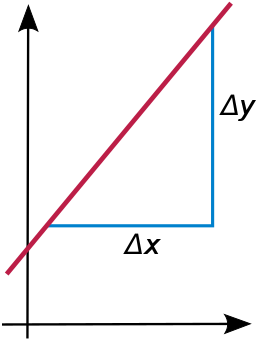 Vergelijking
Helling
y = 5∙x
y’ = 5    (richtingscoëfficiënt / hellingsgetal)
y' = a∙n∙xn-1
y = a∙xn
y' = 2∙3∙x3-1
y' = 6∙x2
y = 2∙x3
y’ = 4∙2∙x2-1
y’ = 8∙x1
y’ = 8∙x
y = 4∙x2
dus bij x=2, gaat de lijn met 16 omhoog
en bij x=10 gaat de lijn met 80 omhoog
Deel 1 – pure wiskunde
Differentieer de volgende functies:
y = 25x2 
y = ⅞x3
y = 5x2 – 12x + 50
y’ = 50x
y’ = 2 5/8 x2
y’ = 10x – 12
y’ = 4x	bij 2 gaat y met 8 omhoog	bij 10 gaat y met 40 omhoog
y’ = 10x2	bij 2 gaat y met 40 omhoog	bij 10 gaat y met 1.000 omhoog
y’ = 4x + 4	bij 2 gaat y met 12 omhoog	bij 10 gaat y met 44 omhoog
MO = -0,4Q + 20
MK = 8Q
MO = 25
Hoeveel stijgt y bij een x-waarde van respectievelijk 2 en 10:
y = 2x2 
y = 3⅓x3
y = 2x2 + 4x + 10
Deel 2 – bij economie
Differentieer de volgende functies
TO = -0,2Q2 + 20Q
TK = 4Q2 + 10
TO = 25Q
en leg uit wat je dan weet:
hoeveel de totale omzet stijgt als er bij een bepaalde Q één product extra wordt gemaakt
hoeveel de totale kosten stijgen als er bij een bepaalde Q één product extra wordt gemaakt
Prijs is 25 – elk product levert 25 extra opbrengst op
Wiskunde: differentiëren
Economische toepassing: marginale kosten
Economische toepassing: marginale opbrengsten
Twee soorten Kosten
Constante kosten
Totale bedrag niet afhankelijk van de productieomvang

Variabele kosten
Totale bedrag wél afhankelijk van de productieomvang


Marginale kosten zijn geen “soort kosten”
MK = hoeveel de (totale) kosten stijgen als er één extra product gemaakt wordt.
TK
12.000
TVK
opbrengst (€)
10.000
8.000
6.000
4.000
TCK
2.000
1
2
3
4
5
6
hoeveelheid (stuks)
MKhoeveel de (totale) kosten stijgen als er één extra product gemaakt wordt
Constante kosten
TCK = 3.000
Helling (extra kosten per extra product)?
MK = 0
Variabele kosten
TVK = 2.000Q(in dit geval dus proportioneel variabele kosten)
Helling (extra kosten per extra product)?
MK = 2.000
Totale kosten
TK = 2.000Q + 3.000
Helling (extra kosten per extra product)?
MK = 2.000
TK
12.000
TVK
opbrengst (€)
10.000
veroorzaken de extra kosten
8.000
6.000
gelijk aan de extra kosten
4.000
TCK
2.000
1
2
3
4
5
6
hoeveelheid (stuks)
Differentiëren – marginale kostende helling van de (totale) kostenlijn
Vergelijking
Helling (MK)
proportioneel variabele kosten
2.400
TK
opbrengst (€)
2.000
TCK = 1.000	MK = 0
y = 1.000∙x0	y’= 1.000∙0∙…
1.600
TVK
1.200
TVK = 200∙Q	MK = 200
y = 200∙x1	y’= 200∙1∙x1-1
	y’= 200
TCK
800
Vergelijking
y = a∙xn
Helling
y' = a∙n∙xn-1
400
TK = 200∙Q + 1.000	MK = 200
y = 200∙x1 + 1.000	y’= 200
1
2
3
4
5
6
hoeveelheid (stuks)
Differentiëren – marginale kostende helling van de (totale) kostenlijn
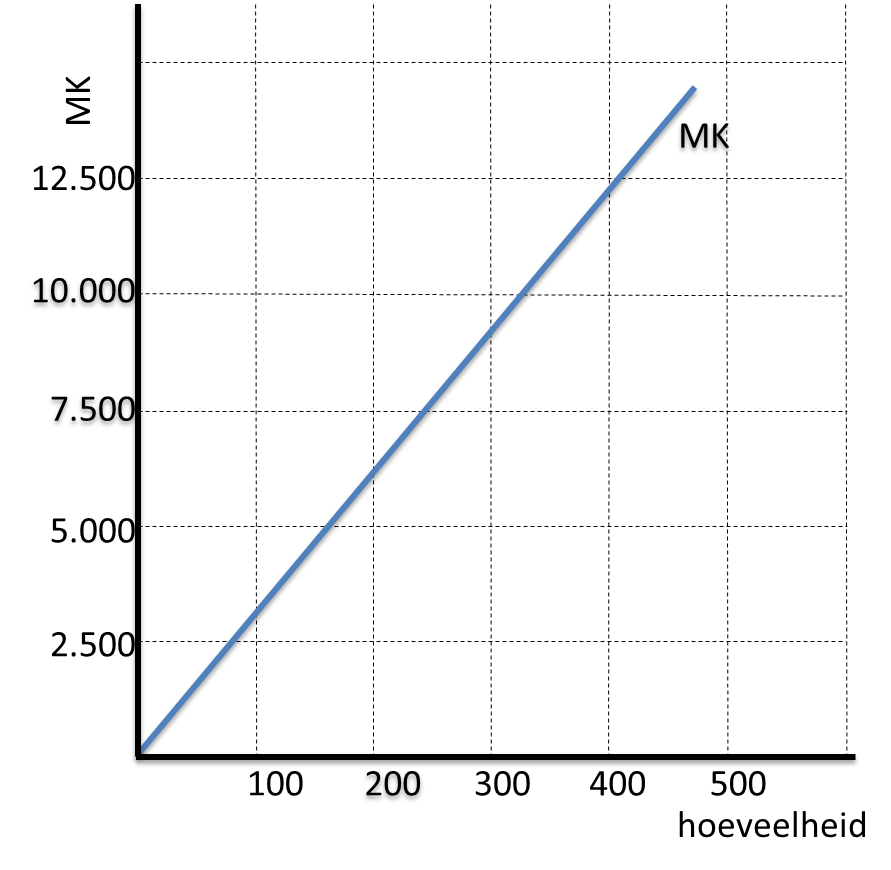 miljoenen euro’s
TK = 15Q2 + 5Q + 500.000

MK = 30Q + 5

Als je bij 50 producten één product extra maakt:
stijgen de kosten met (30×50+5) € 1.505

Als je bij 300 producten één product extra maakt:
stijgen de kosten met (30×300+5) € 9.005
Vergelijking
y = a∙xn
Helling
y' = a∙n∙xn-1
Wiskunde: differentiëren
Economische toepassing: marginale kosten
Economische toepassing: marginale opbrengsten
Marginale opbrengsthoeveel de (totale) opbrengst verandert als er één extra product gemaakt wordt
Vraaglijn
Qv = -2P + 10
(relatie prijs en afzet)
Totale Opbrengst
Marginale opbrengst
p×q
differentiëren
P = -0,5Q + 5
TO = -0,5Q2 + 5Q
MO = -Q + 5
p = 5 ; q = 0
TO = 0
TO = 8
p = 4 ; q = 2
TO = 12
p = 3 ; q = 4
TO = 12
p = 2 ; q = 6
TO = 8
p = 1 ; q = 8
TO = 0
p = 0 ; q = 10
TO = 12,5
p = 2,5 ; q = 5
P
€
TO
Qv
Qv
5
5
12
10
4
4
8
3
3
6
2
2
4
1
1
2
2
2
4
4
6
6
8
8
10
10
2
4
6
8
10
Q
Q
Q
MO
Maximale winst
MO: hoeveel omzet erbij komt als je één extra product verkoopt.
MK: hoeveel kosten erbij komen als je één extra product maakt.

Als MO > MK – dan stijgt de winst
Als MO < MK – dan daalt de winst

De winst is maximaal alsMO = MK
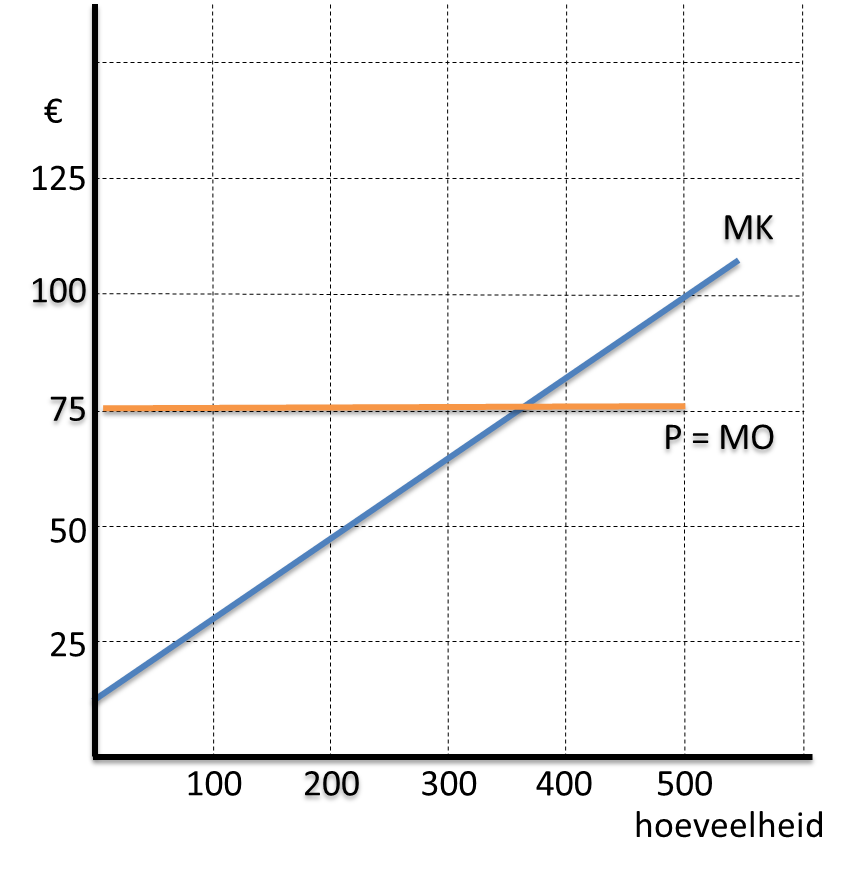 TWmax
Gegeven:
Producent bij volkomen concurrentieEvenwichtsprijs = € 500
TK = 2Q2 + 60Q + 15.000

Bereken bij welke productieomvang maximale winst behaald wordt.
Bereken de omvang van de maximale winst.
MK = 4Q + 60
MO = 500
TWmax bij productie waar MO = MK
4Q + 60 = 500
4Q = 440
Q = 110
TO = 110 × 500 = 55.000
TK = 2 ×1102 + 60 ×110 + 15.000TK = 45.800 

TW = 9.200